DIRECCIÓ GENERAL D’ACCIÓ COMUNITÀRIA I BARRIS INCLUSIUSServei de Gestió de Programes Europeus i Estatalsirpf@gva.es
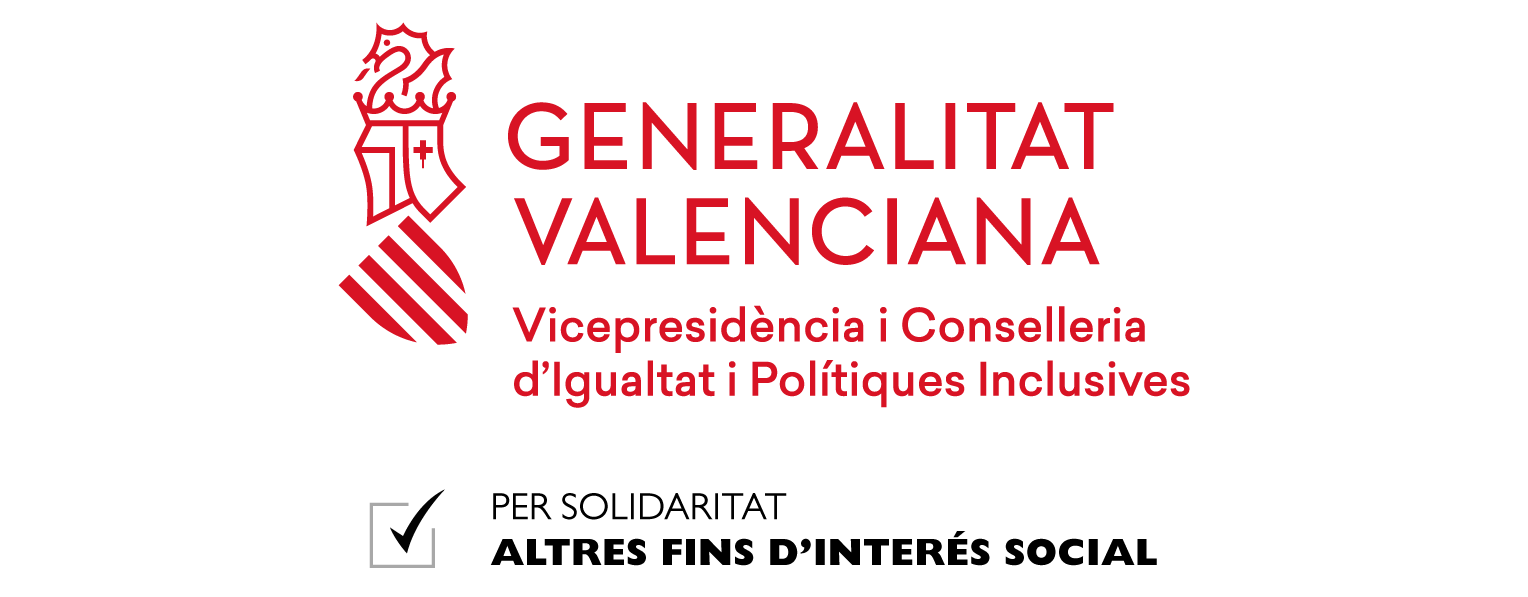 CONVOCATORIA DE LAS SUBVENCIONES DESTINADAS A LA REALIZACIÓN DE PROGRAMAS DE INTERÉS GENERAL PARA ATENDER FINES DE CARÁCTER SOCIAL CON CARGO A LA ASIGNACIÓN TRIBUTARIA DEL 0,7% DEL IRPF EN LA COMUNITAT VALENCIANA
PROGRAMAS A EJECUTAR EL AÑO 2023
DIRECCIÓ GENERAL D’ACCIÓ COMUNITÀRIA I BARRIS INCLUSIUSServei de Gestió de Programes Europeus i Estatalsirpf@gva.es
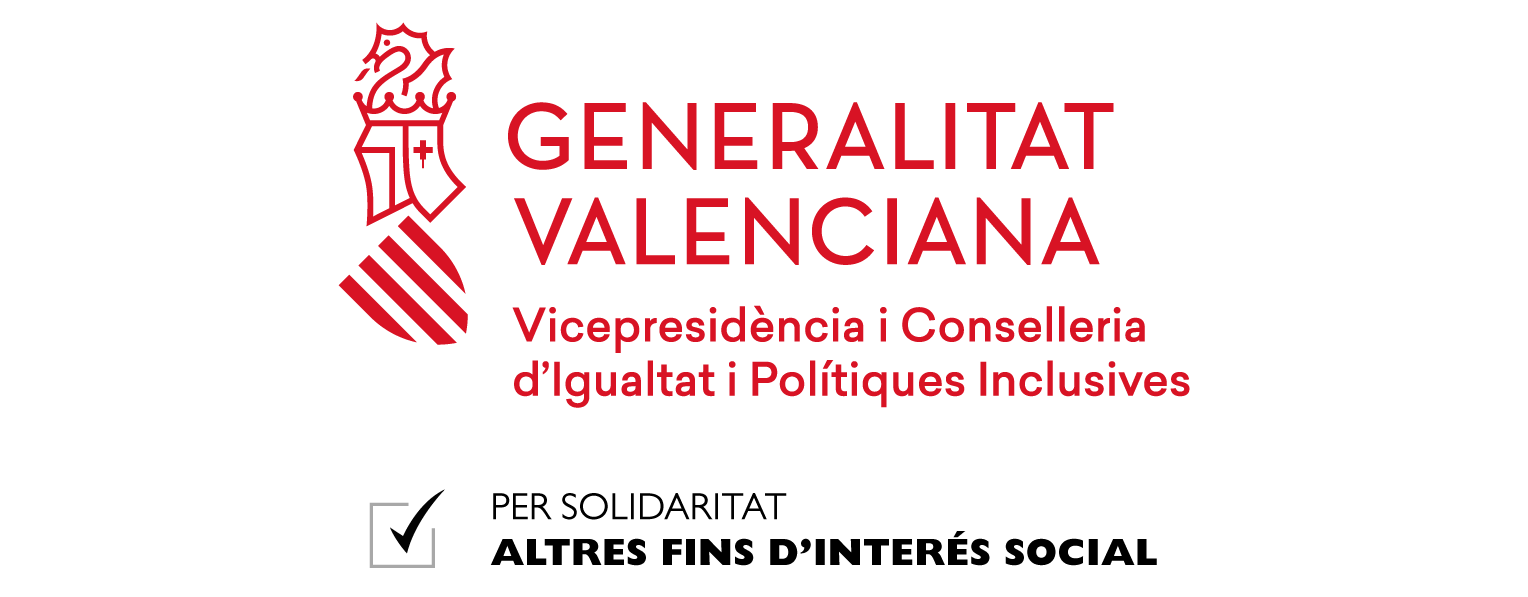 INDICACIONES PREVIAS

Web: inclusio.gva.es para información, normativa y documentos de interés

Resolución de 08 de junio de 2022, de la Vicepresidencia y Conselleria de Igualdad y Políticas Inclusivas, por la que se convocan para el ejercicio 2022 las subvenciones dirigidas a la realización de programas de interés general para atender a fines de carácter social con cargo al tramo autonómico de la asignación tributaria del 0,7 por 100 del Impuesto sobre la Renta de las Personas Físicas

Orden 8/2019,  de 7 de septiembre, de la Vicepresidencia y Conselleria de Igualdad y Políticas Inclusivas, por la que se establecen las bases reguladoras para la concesión de subvenciones dirigidas a la realización de programas de interés general para atender a fines de carácter social con cargo al tramo autonómico de la asignación tributaria del 0,7 por 100 del Impuesto sobre la Renta de las Personas Físicas.
DIRECCIÓ GENERAL D’ACCIÓ COMUNITÀRIA I BARRIS INCLUSIUSServei de Gestió de Programes Europeus i Estatalsirpf@gva.es
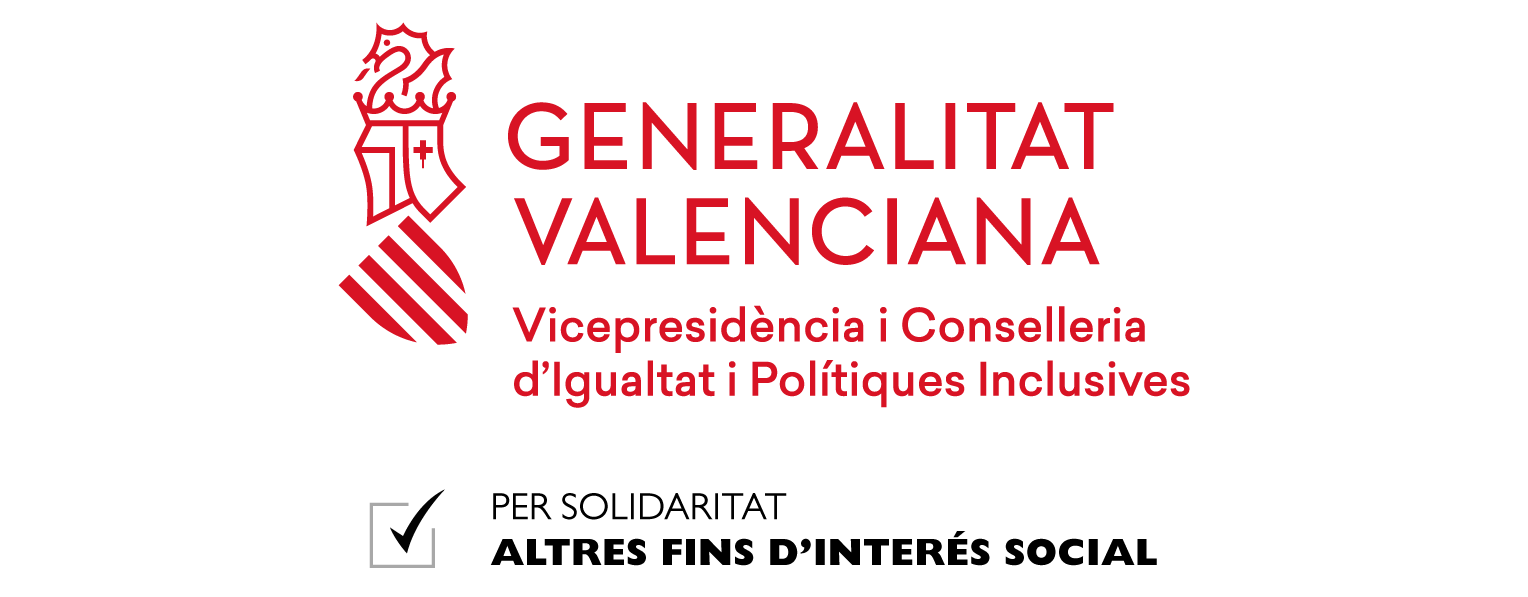 INSTANCIAS

PLAZO DE PRESENTACIÓN: 15 DÍAS HÁBILES.

Finalización: el 5 de julio de 2022
 
SOLICITUD TELEMÁTICA, UNA ÚNICA SOLICITUD POR CADA ENTIDAD
 
En el caso de la agrupación de entidades sin personalidad jurídica, la solicitud habrá de realizarse por la entidad representante.
 
Las entidades que se presenten como ejecutantes de programas de una federación no podrán presentar solicitud individual.
DIRECCIÓ GENERAL D’ACCIÓ COMUNITÀRIA I BARRIS INCLUSIUSServei de Gestió de Programes Europeus i Estatalsirpf@gva.es
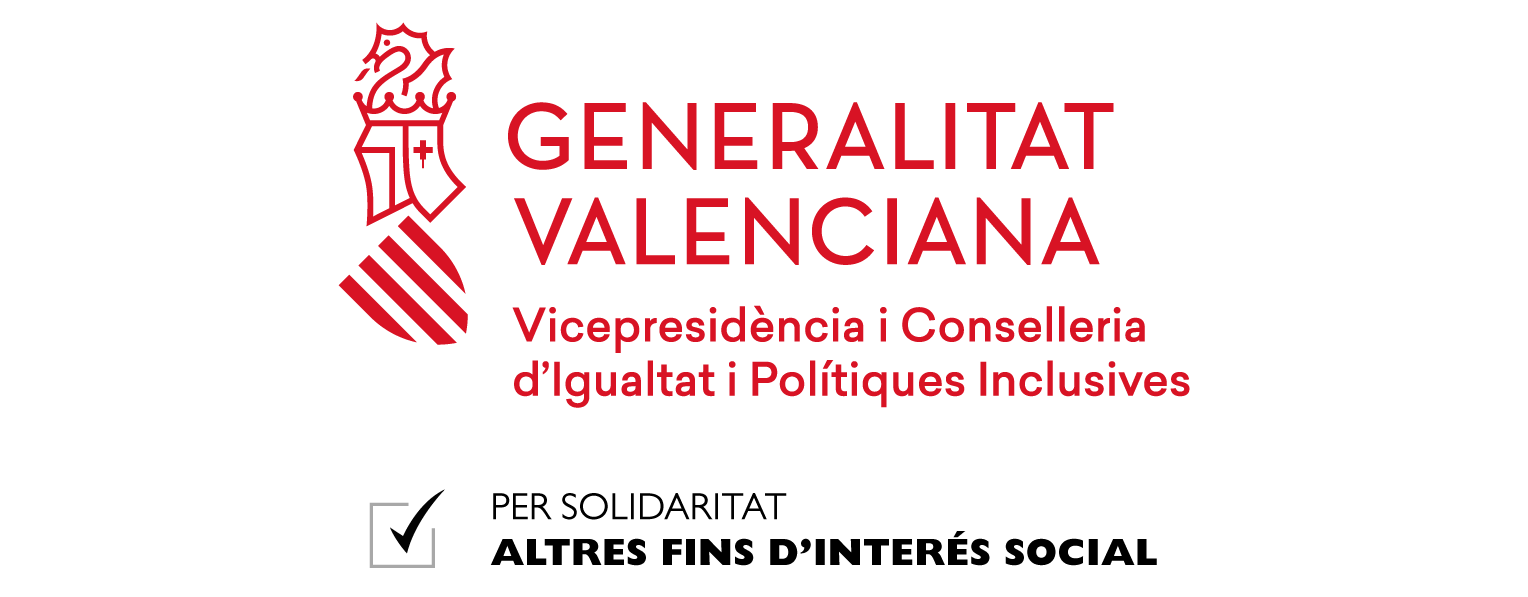 RECORDATORIO TRAMITACIÓN

FIRMA ELECTRÓNICA: mantenimiento de la firma electrónica de la entidad o del representante durante TODO el procedimiento

HAY DOS FORMULARIOS INICIALES:

1.- Genérico de la subvención.
2.- Formulario específico ( SUGUS) . Datos entidad y programas
Es necesario prestar atención al desglose económico de los programas en Personal, Actividades, Gestión, Equipamiento que se indica en los  Anexos III i IV memoria explicativa de los programas, ya que HAN DE COINCIDIR.
DIRECCIÓ GENERAL D’ACCIÓ COMUNITÀRIA I BARRIS INCLUSIUSServei de Gestió de Programes Europeus i Estatalsirpf@gva.es
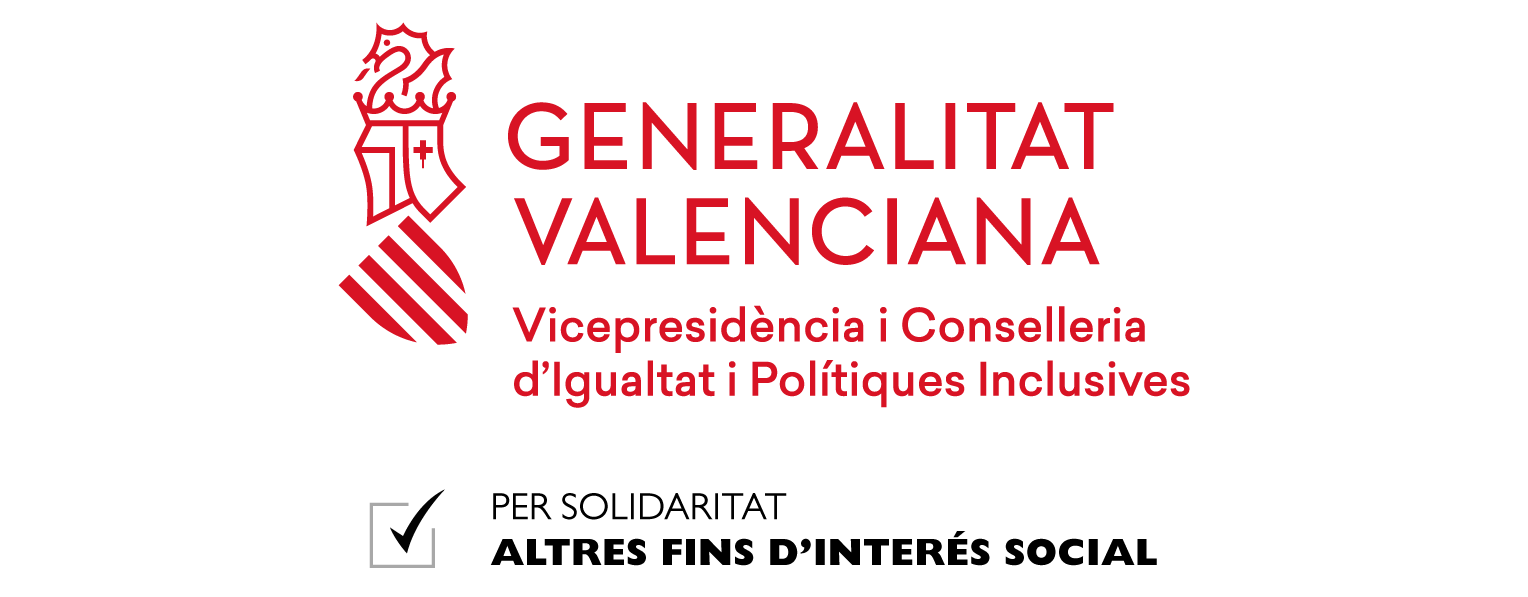 RECORDATORIO TRAMITACIÓN

ANEXOS: Deben de estar cumplimentados todos los apartados (para evitar requerimientos innecesario).

Comprobar la NUMERACIÓN DE LOS PROGRAMAS (han de coincidir en los dos formularios).

Comprobar la ASIGNACIÓN DEL EJE DEL PROGRAMA (han de coincidir en los dos formularios).

UN PROGRAMA, UN PDF: un mismo pdf no puede  tener diversos programasEnviar el PDF sin transformar, no escanearlo ni fotocopiarlo.
DIRECCIÓ GENERAL D’ACCIÓ COMUNITÀRIA I BARRIS INCLUSIUSServei de Gestió de Programes Europeus i Estatalsirpf@gva.es
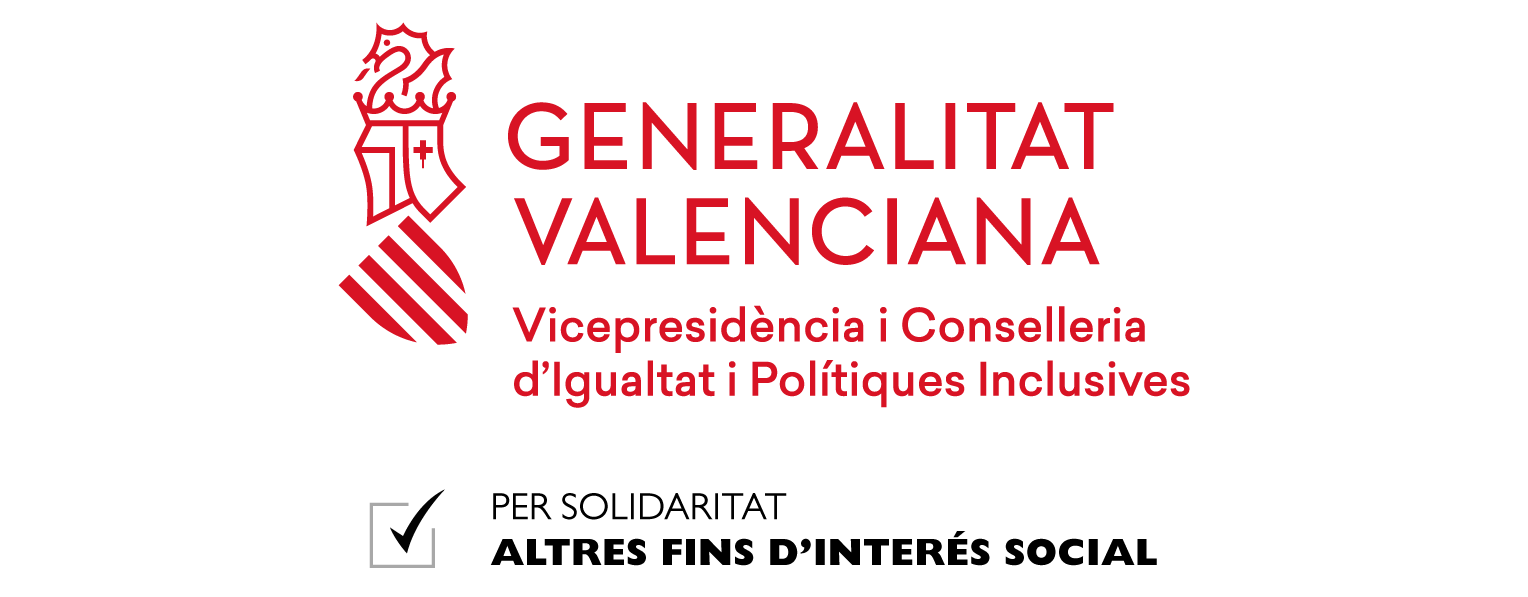 FASE DE TRÁMITE APORTACIÓN DOCUMENTACIÓN

Es necesario INDICAR EL NÚMERO DE EXPEDIENTE asignado. 
	El número de expediente será PIIRPF/2022/XXX, y se recibirá a través del correo electrónico. Deben de esperar a recibir el correo (el mismo durante todo el trámite). No se admitirá documentación presentada con numeración de expedientes de años anteriores.

Durante TODO EL TRÁMITE de la presente convocatoria deben de utilizar la misma  firma digital que para al trámite de solicitud.
DIRECCIÓ GENERAL D’ACCIÓ COMUNITÀRIA I BARRIS INCLUSIUSServei de Gestió de Programes Europeus i Estatalsirpf@gva.es
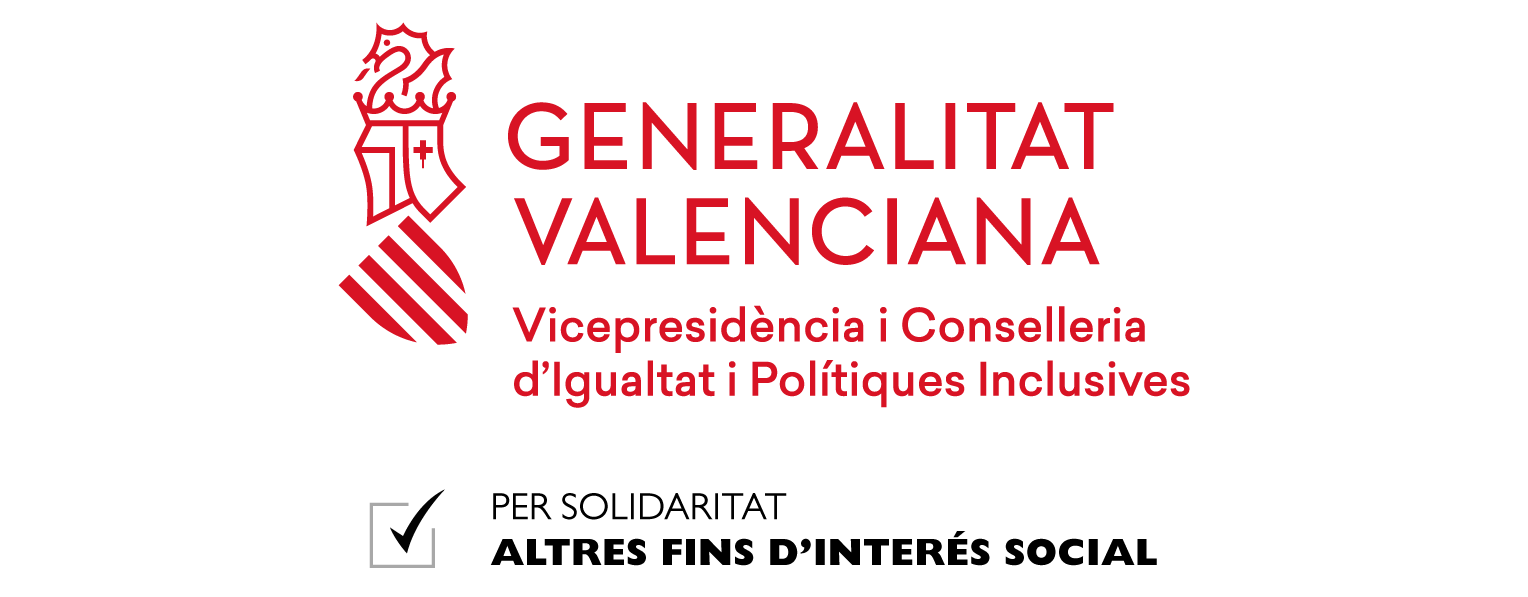 BENEFICIARIAS
(art. 2 Orden 8/2019)
Podrán ser beneficiarias:
Las entidades del Tercer Sector de Acción Social (art. 2 Ley 43/2015)

ONG’S

Agrupaciones de organizaciones sin personalidad jurídica: deberán de hacer constar:
los compromisos de ejecución asumidas por cada una de sus miembros 
el importe a aplicar por cada una de ellas 
y nombrar a un representante
DIRECCIÓ GENERAL D’ACCIÓ COMUNITÀRIA I BARRIS INCLUSIUSServei de Gestió de Programes Europeus i Estatalsirpf@gva.es
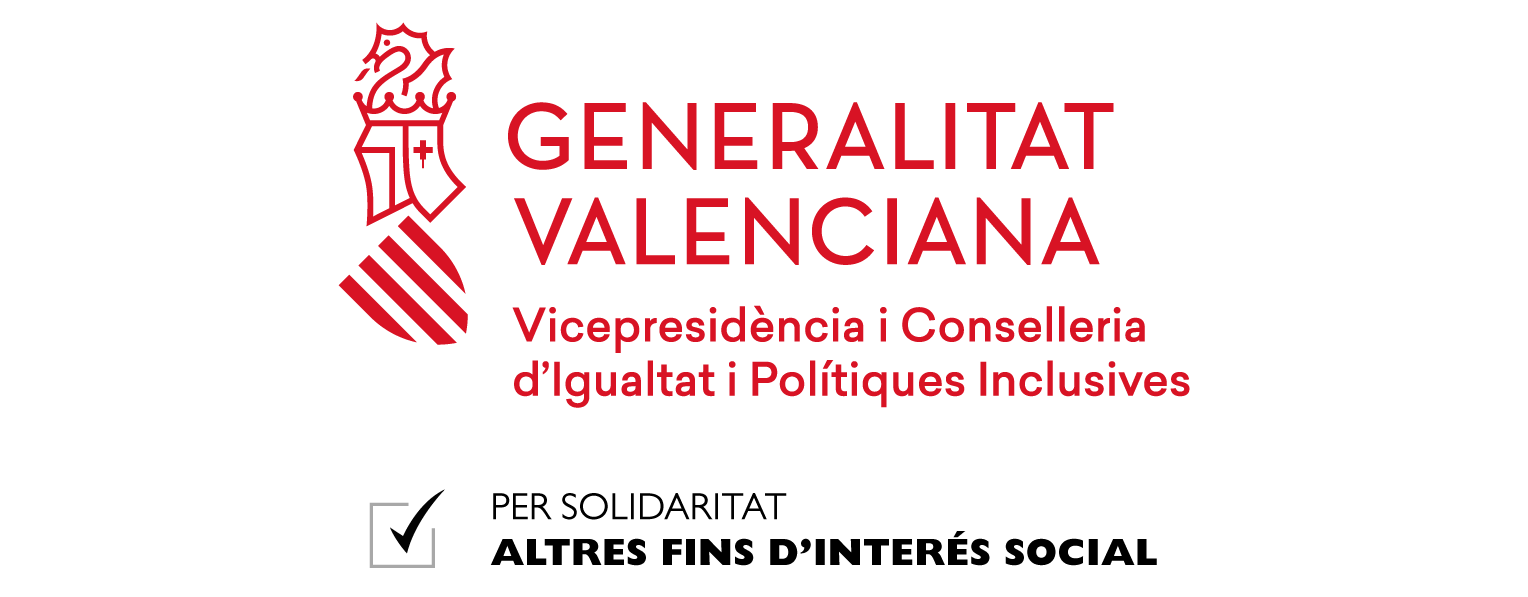 REQUISITOS DE LAS BENEFICIARIAS
(art. 3 Orden 8/2019)
Entre otros:
Tener SEDE o DELEGACIÓN PERMANENTE EN LA COMUNIDAD VALENCIANA

Estar legalmente constituidas con al menos 2 AÑOS de antelación a la fecha de la publicación de la presente convocatoria

Estar inscritas en el correspondiente registro administrativo
DIRECCIÓ GENERAL D’ACCIÓ COMUNITÀRIA I BARRIS INCLUSIUSServei de Gestió de Programes Europeus i Estatalsirpf@gva.es
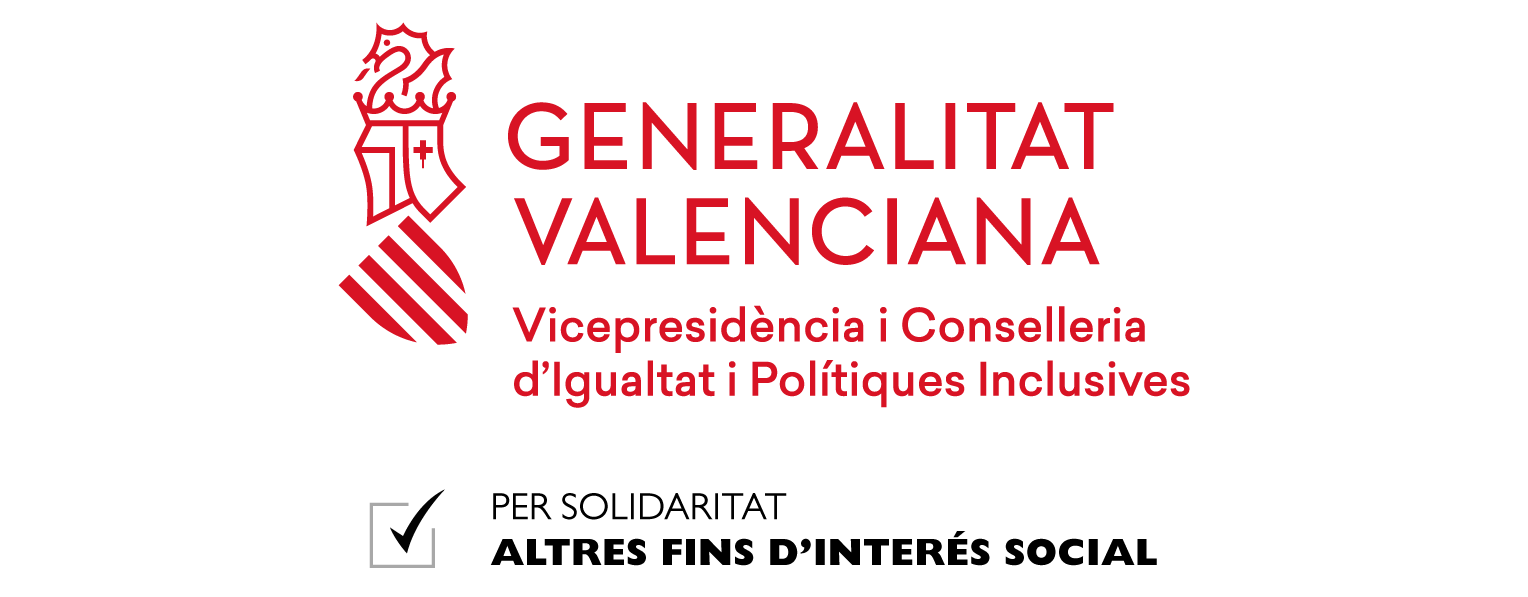 REQUISITOS DE LOS PROGRAMAS 
(art. 5 Orden 8/2019)
Cada programa deberá estar vinculado a un único eje de trabajo, que deberá quedar claramente especificado en su Anexo, de acuerdo con las finalidades de cada eje que aparecen en la convocatoria.
Los importes solicitados de los programas habrán de ser de:
Para actuaciones de ámbito local: al menos de 5.000 euros
Para actuaciones de ámbito provincial: al menos de 10.000 euros
Para actuaciones de ámbito de dos provincias: al menos de 15.000 euros
Para actuaciones de ámbito autonómico: al menos de 20.000 euros
Estas ayudas son incompatibles con programas, servicios o plazas subvencionados mediante concierto social de esta Consejería.
DIRECCIÓ GENERAL D’ACCIÓ COMUNITÀRIA I BARRIS INCLUSIUSServei de Gestió de Programes Europeus i Estatalsirpf@gva.es
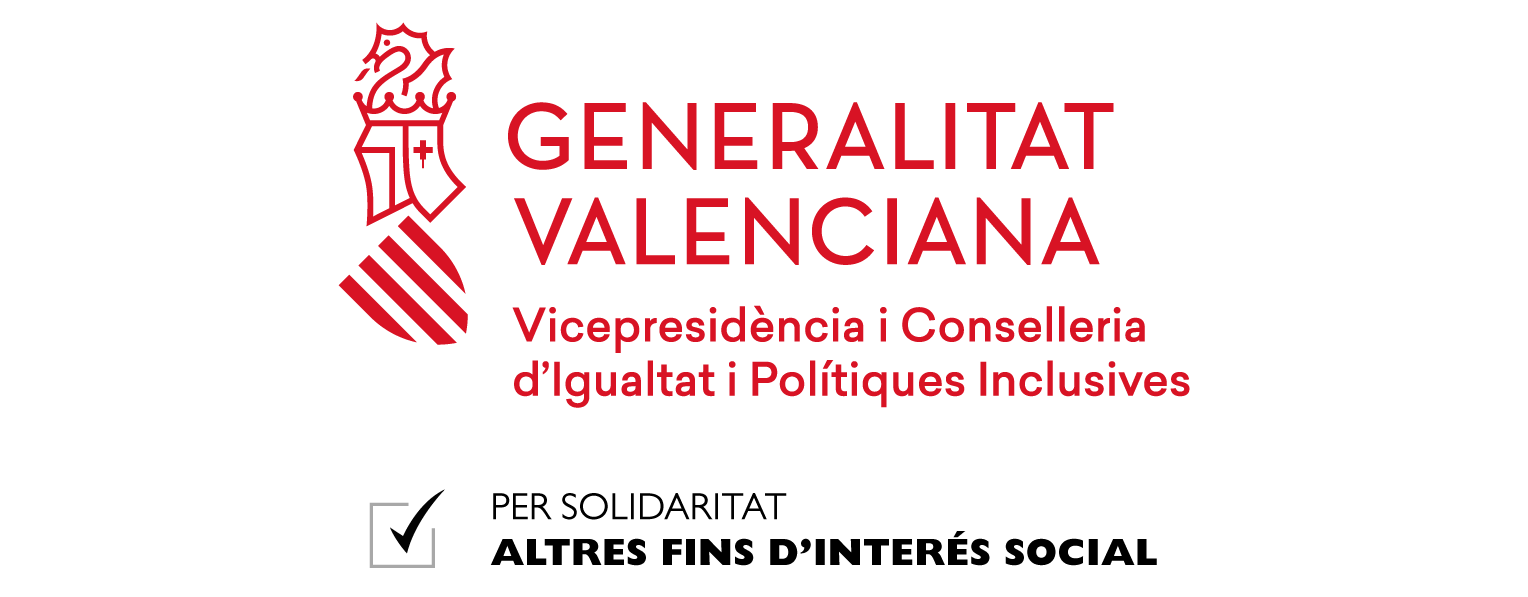 REQUISITOS DE LOS PROGRAMES Art. 5 ordEN de bases :
 
Programas del Eje 2. Personas Jóvenes: la entidad habrá de 
estar inscrita en el Censo de Asociaciones Juveniles y Entidades Prestadoras de Servicios a la Juventud en la Comunidad valenciana 
o acreditadas como miembros del Consejo Valenciano de la Juventud
 
Programas del Eje 15. Intervención del voluntariado: la entidad habrá de estar inscrita en el Registro Autonómico de Asociaciones de la Comunidad Valenciana
 
Programas Eje 16. Equipamiento: No se podrá financiar la adquisición de bienes ya financiados por otras subvenciones de equipamiento de esta Conselleria ni equipamientos subvencionados en años anteriores por los mismos conceptos.
DIRECCIÓ GENERAL D’ACCIÓ COMUNITÀRIA I BARRIS INCLUSIUSServei de Gestió de Programes Europeus i Estatalsirpf@gva.es
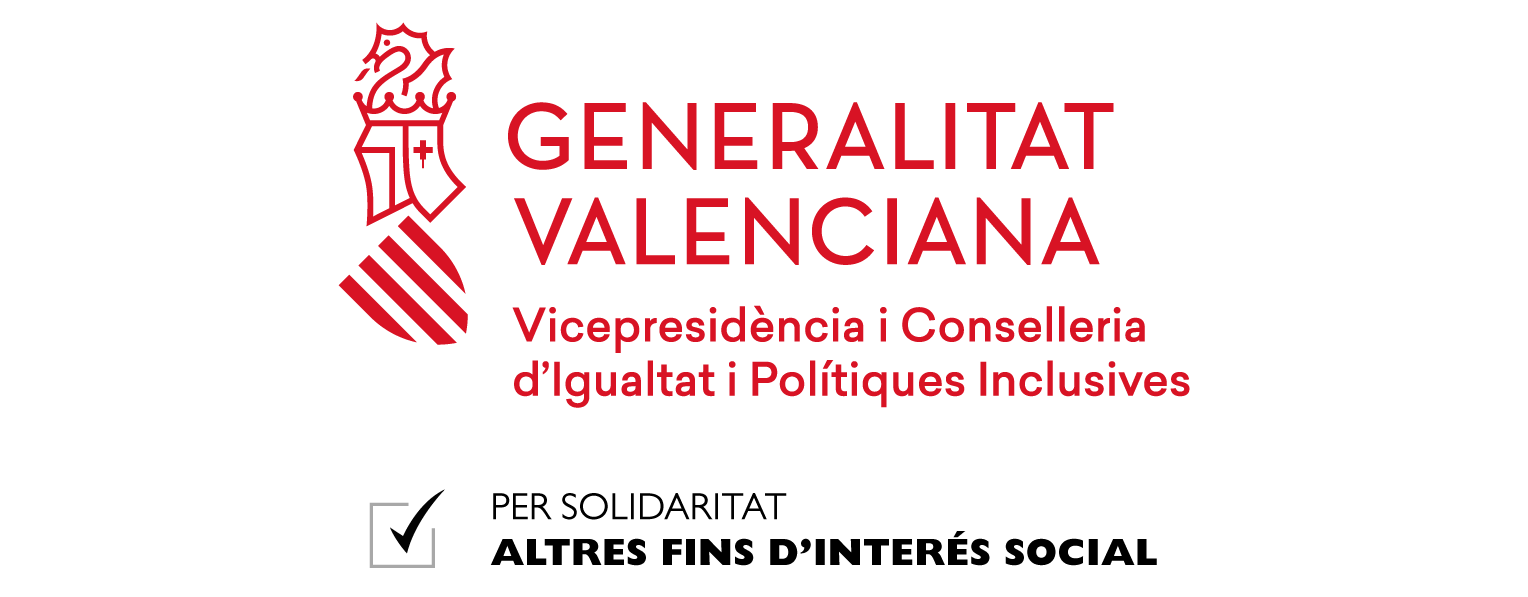 Convocatoria 2022
No se convoca el eje de obras (financiado por la DG de Infraestructuras) 
Se pueden presentar 3 programas por eje salvo en: 
Eje 3. Personas Mayores 
Eje 9. Personas con Diversidad funcional y/o discapacidad
En los que se podrá presentar un máximo de 7 programas.
No obstante, el número máximo total de programas que se podrán presentar sigue siendo de 30 programas.
DIRECCIÓ GENERAL D’ACCIÓ COMUNITÀRIA I BARRIS INCLUSIUSServei de Gestió de Programes Europeus i Estatalsirpf@gva.es
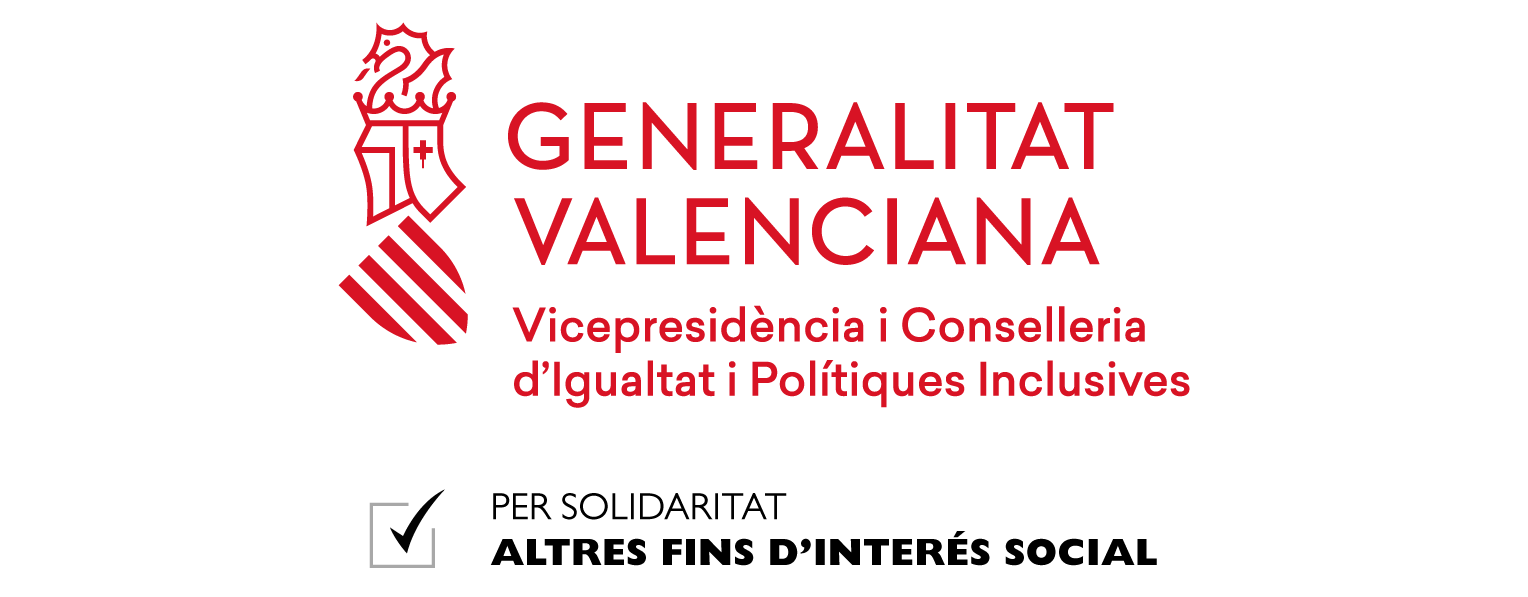 DOCUMENTACIÓN A PRESENTAR POR LA ENTIDAD
(art. 8 a)  Orden 8/2019

Estatutos debidamente legalizados.
Documentación acreditativa de la inscripción de la entidad en el Registro Administrativo correspondiente. 
Certificación de la composición de su órgano directivo, fecha de su nombramiento ,así como la presentación de dichos datos ante el registro administrativo correspondiente

	En caso de que estos 3 documentos hayan sido aportados en alguna convocatoria del IRPF anterior, 	será suficiente con un certificado del representante legal que acredite que no se ha producido 		ningún cambio en la documentación, especificando el nº de expediente de subvención de IRPF en 	el que se presentaron e indicando los documentos objeto de certificación

Acreditación/Declaración de hallarse al corriente de las obligaciones tributarias, la S.S. y el reintegro de subvenciones, o la autorización para el órgano instructor obtenga la información.
DIRECCIÓ GENERAL D’ACCIÓ COMUNITÀRIA I BARRIS INCLUSIUSServei de Gestió de Programes Europeus i Estatalsirpf@gva.es
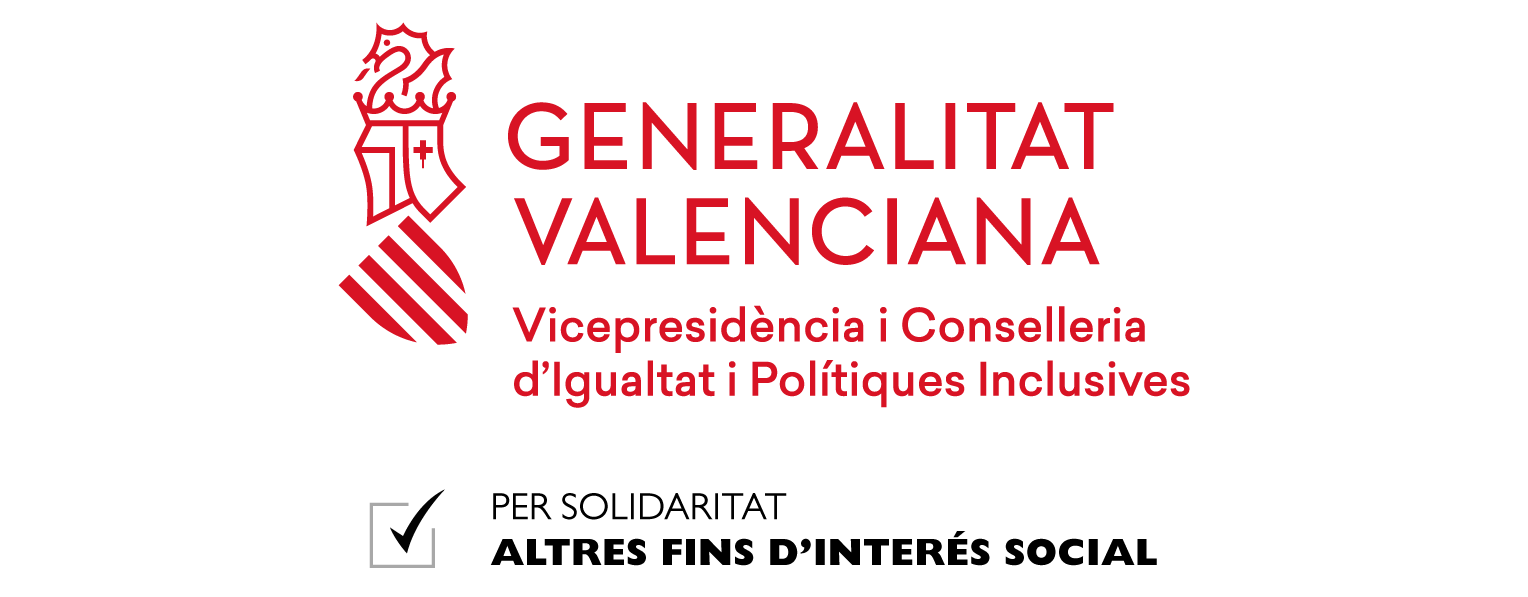 DOCUMENTACIÓN A PRESENTAR POR LA ENTIDAD

ANEXO II: MEMORIA EXPLICATIVA DE LA ENTIDAD. Servirá junto con el formulario SUGUS para valorar la entidad

RELACIÓN DE LOS PROGRAMAS del 16 al 30 (ANEXO I), en caso de que soliciten mas de 15 programas.

MEMORIA explicativa de cada programa:
ANEXO III para los programas de los ejes 1 al 15 
ANEXO IV para los del eje 16. Equipamiento
DIRECCIÓ GENERAL D’ACCIÓ COMUNITÀRIA I BARRIS INCLUSIUSServei de Gestió de Programes Europeus i Estatalsirpf@gva.es
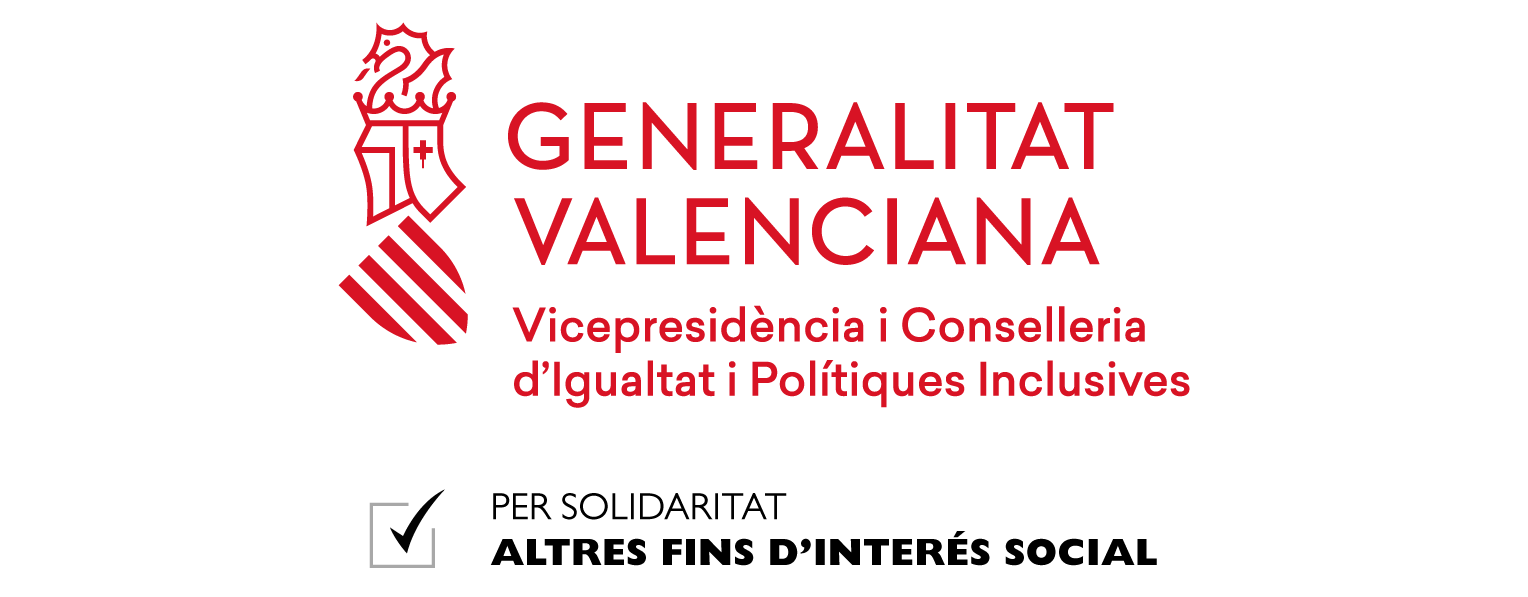 DOCUMENTACIÓN ADICIONAL
(en caso de ser necesario)
MODELO DE DOMICILIACIÓN BANCARIA (solo para las nuevas altas o la cuenta sea diferente, y ha de ser firmado digitalmente por la persona que tenga los poderes para ello.)
 
En los programas a ejecutar por varias entidades:
 
Una hoja de cálculo (Excel o libre office) por cada programa: con indicación de importes y porcentajes de participación de cada miembro.
Declaración responsable de entidades ejecutantes
MODELOS disponibles en la página web
 
Los que afecten a los Ejes 2 y 15: acreditación de estar inscritos en el registro correspondiente.
DIRECCIÓ GENERAL D’ACCIÓ COMUNITÀRIA I BARRIS INCLUSIUSServei de Gestió de Programes Europeus i Estatalsirpf@gva.es
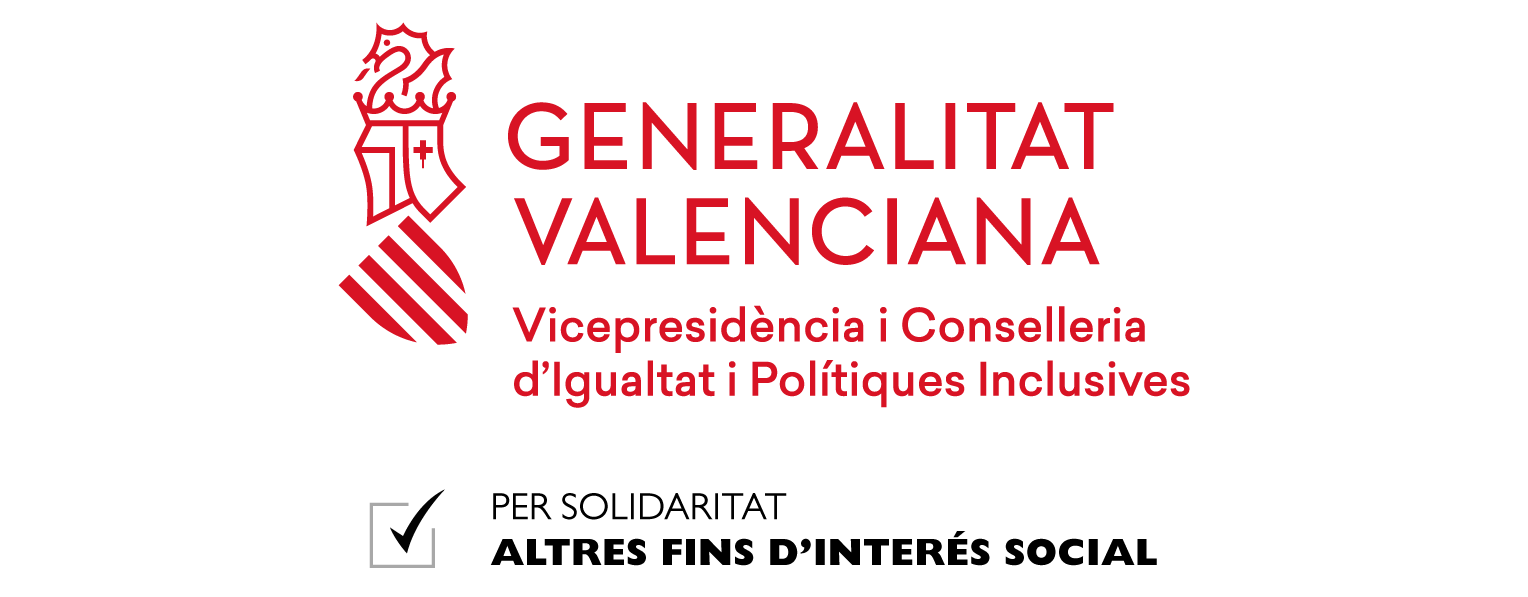 DOCUMENTACIÓN ADICIONAL A PRESENTAR 
(si es necesario)
En el eje 16. Equipamiento: 
Para inversiones inferiores a 15.000 euros del importe solicitado (IVA excluido), 1 presupuesto.
Para inversiones superiores deberán presentar 3 presupuestos.

En su caso, documentación para valorar la Entidad, complemento al Anexo II y del formulario SUGUS: 
Certificado de calidad en vigor
Informe de la Auditoría de cuentas 
Plan de Igualdad
DIRECCIÓ GENERAL D’ACCIÓ COMUNITÀRIA I BARRIS INCLUSIUSServei de Gestió de Programes Europeus i Estatalsirpf@gva.es
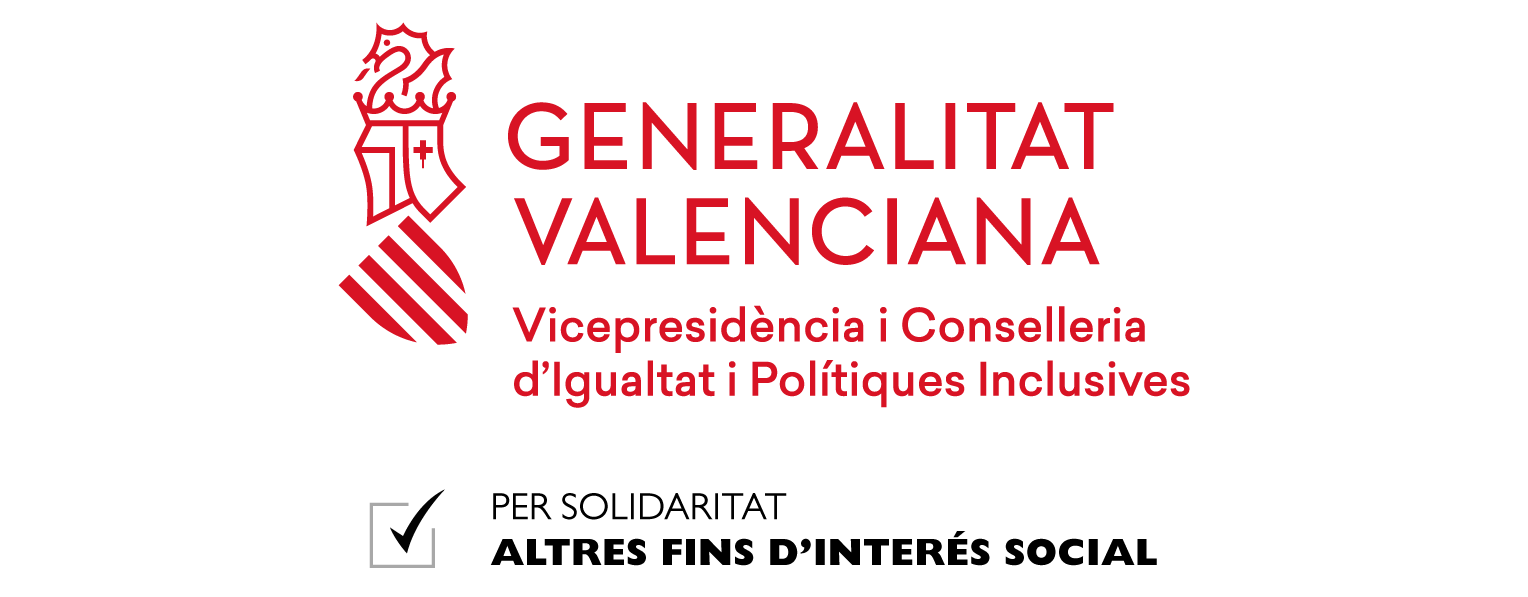 FASE DE VALORACIÓN

VALORACIÓN DE LAS ENTIDADES:

AL MENOS 60 PUNTOS (sobre 100)
Agrupaciones de entidades: media de las puntuaciones de las entidades que habrá de superar los 60 puntos y ninguna de las integrantes obtener menos de 50

VALORACIÓN DE LOS PROGRAMAS:

Al menos 50 puntos  (sobre 100) en gastos de naturaleza corriente
Al menos 55 puntos (sobre 100) en gastos de naturaleza de capital (equipamientos)
DIRECCIÓ GENERAL D’ACCIÓ COMUNITÀRIA I BARRIS INCLUSIUSServei de Gestió de Programes Europeus i Estatalsirpf@gva.es
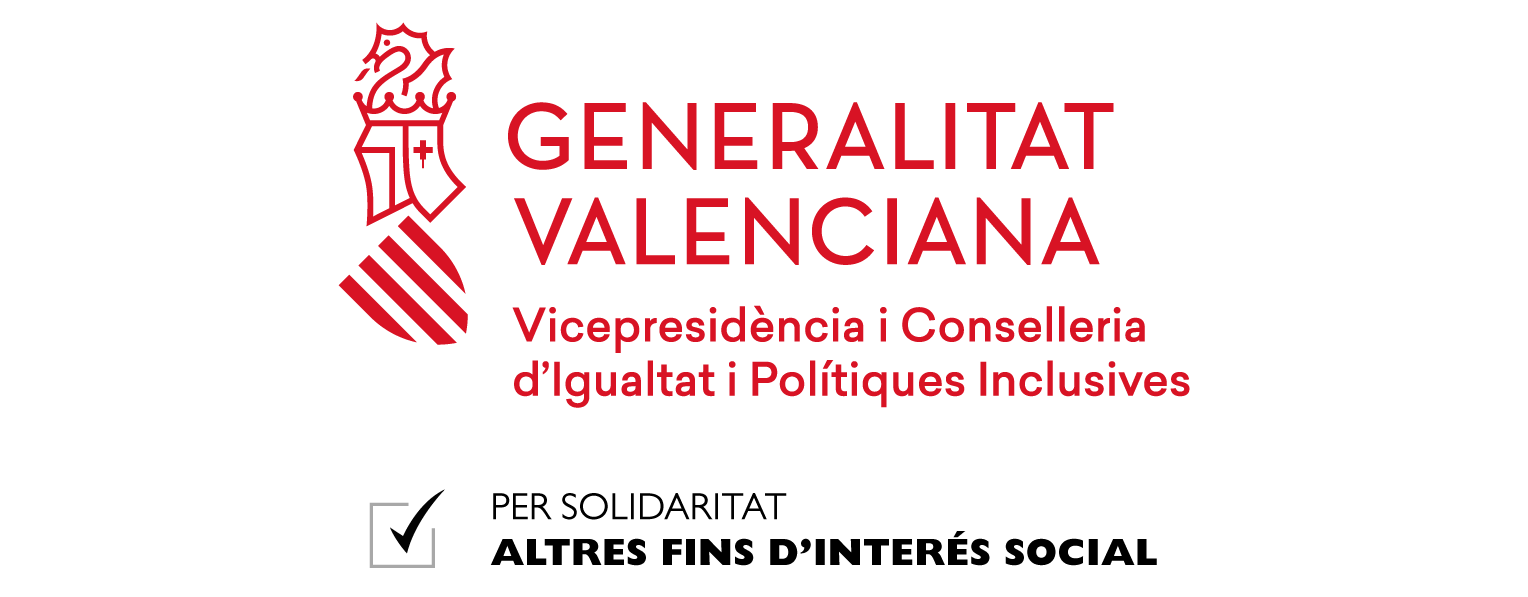 FASE VALORACIÓN

VALORACIÓN DE LAS ENTIDADES : Criterios objetivos del art.  10 Orden 8/2019:
Ámbito de actuación. 12 puntos 
Nº Asociados/afiliados. 5 puntos
Colectivos específicos. 3 puntos
Federaciones y confederaciones. 3 puntos 
Trabajo en red con otras entidades. 4 puntos 
Especialización (años de experiencia). 15 puntos 
Sedes abiertas al público. 3 puntos 
Planes de formación continua del personal retribuido. 2 puntos (si se han implantado específicos).
Alcance de la formación del personal retribuido. 2 puntos 
Contratación específica. 6 puntos (personas con discapacidad, menores de 35 años, jóvenes ex-tutelados, desempleados de larga duración, víctimas de violencia de género y perceptores renta valenciana de inclusión)
DIRECCIÓ GENERAL D’ACCIÓ COMUNITÀRIA I BARRIS INCLUSIUSServei de Gestió de Programes Europeus i Estatalsirpf@gva.es
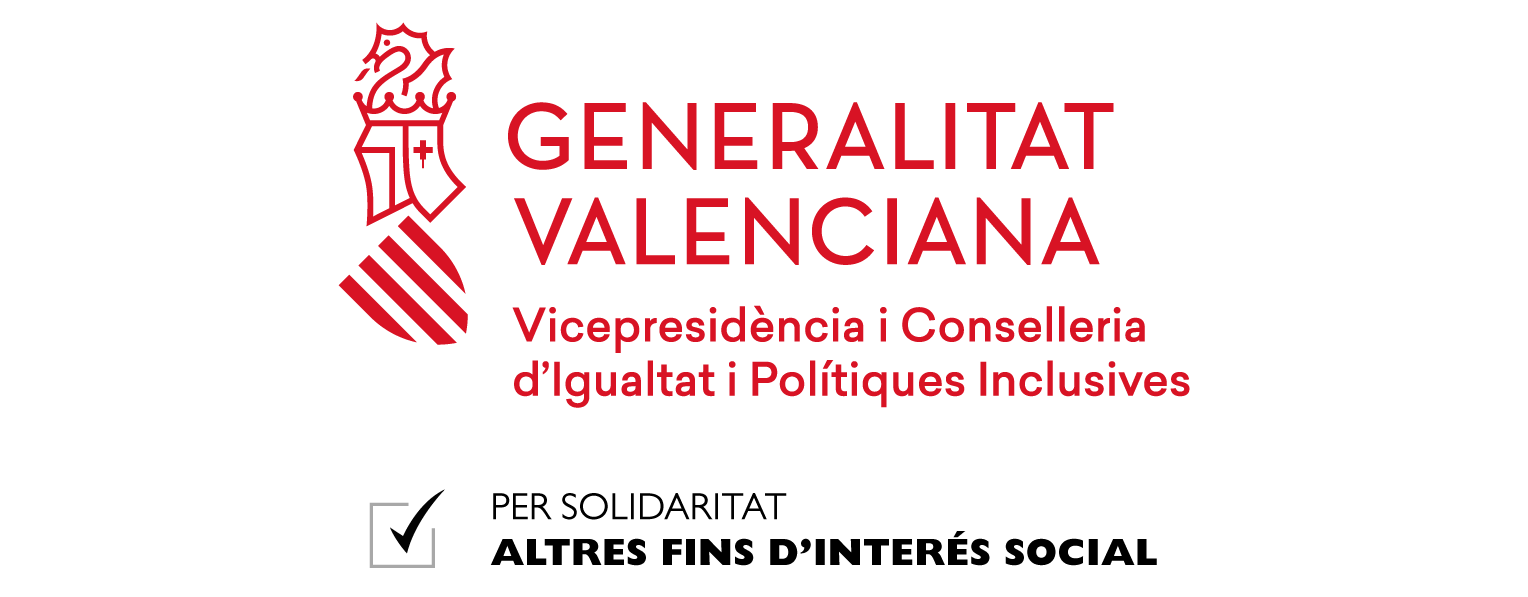 FASE DE VALORACIÓN

VALORACIÓN DE LAS ENTIDADES: criterios objetivos del art. 10 Orden 8/2019
Voluntariado: 3 puntos número de voluntarios entidad
Participación del voluntariado. 3 puntos
Plan específico de formación del voluntariado. 3 puntos
Alcance de la formación del voluntariado. 5 puntos(% de voluntarios al que llega)
Calidad en la gestión de la entidad. 7 puntos Procesos implantados o sistema certificado de calidad.
Financiación propia. 2 puntos
Financiación pública. 7 puntos
Financiación privada. 3 puntos
Auditoría de cuentas: 4 puntos de las cuentas anuales del ejercicio anterior.
Declaración de utilidad pública. 2 puntos
Planes de igualdad. 6 puntos
DIRECCIÓ GENERAL D’ACCIÓ COMUNITÀRIA I BARRIS INCLUSIUSServei de Gestió de Programes Europeus i Estatalsirpf@gva.es
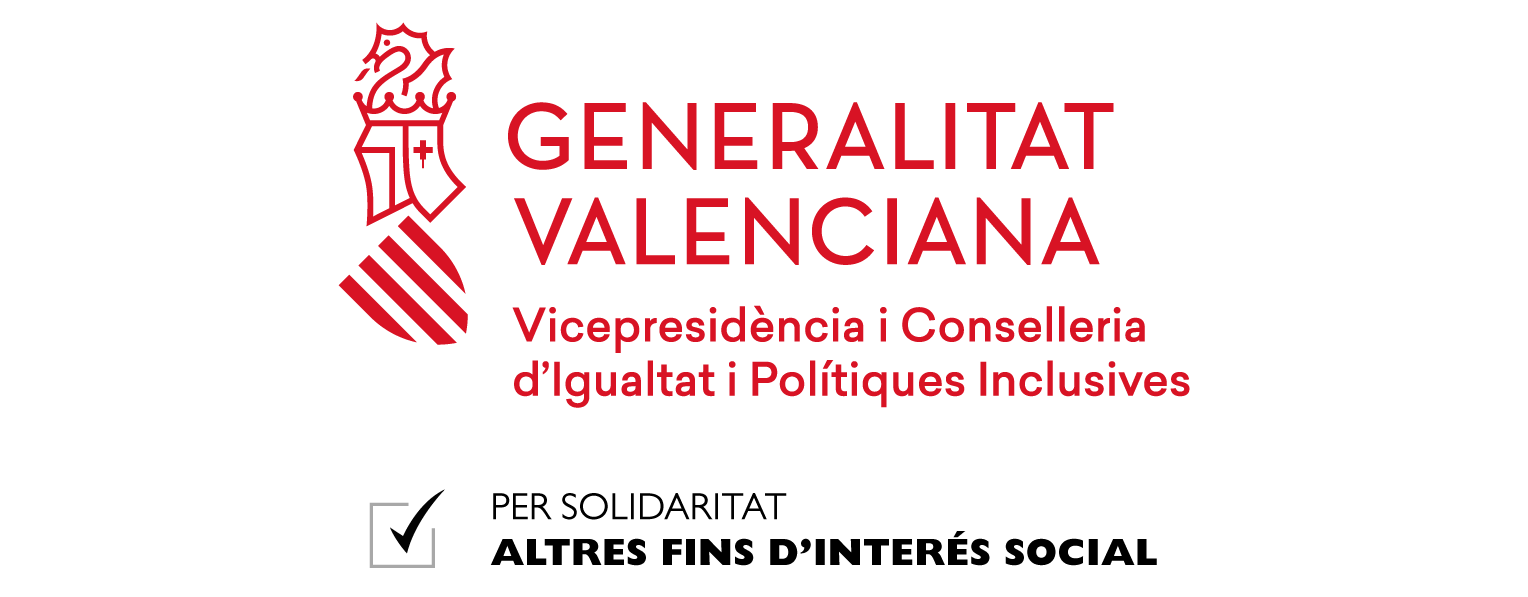 FASE DE VALORACIÓN

VALORACIÓN DE LOS PROGRAMAS : Criterios objetivos del art. 11 Orden 8/2019:

Justificación del programa. 12 puntos
Incidencia en la lucha contra la pobreza y la exclusión social. 6 puntos
Objetivos del programa. 8 puntos
Descripción, número y participación de los beneficiarios. 4 puntos
Ámbito territorial del programa. 5 puntos
Actividades del programa. 8 puntos
Metodología. 6 puntos
DIRECCIÓ GENERAL D’ACCIÓ COMUNITÀRIA I BARRIS INCLUSIUSServei de Gestió de Programes Europeus i Estatalsirpf@gva.es
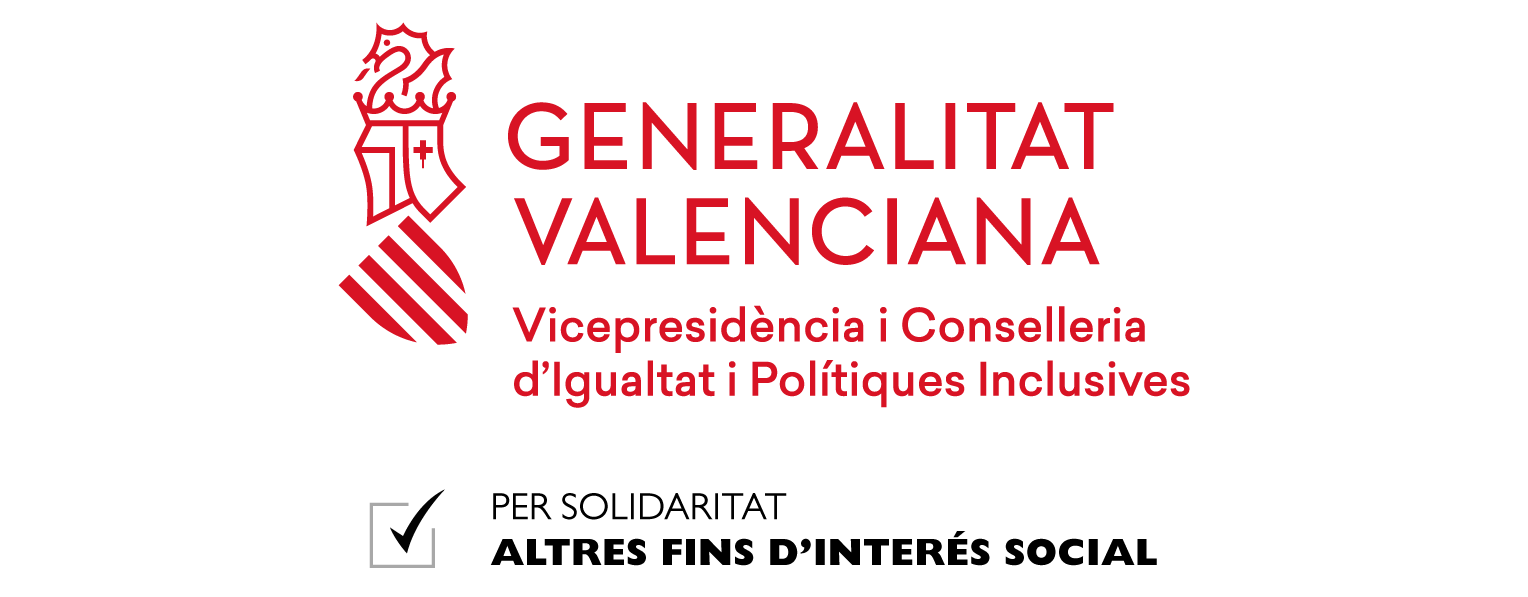 VALORACIÓN
VALORACIÓN DE LOS PROGRAMAS : criterios objetivos del art. 11 Orden 8/2019:

Calendario del programa. 3 puntos
Coordinación interna del programa. 3 puntos
Coordinación externa del programa. 3 puntos
Participación de las personas beneficiarias. 3 puntos
Promoción y difusión del programa. 3 puntos 
Equipo profesional del programa. 8 puntos 
Equipo voluntario del programa. 5 puntos 
Presupuesto del programa. 3 puntos
Cofinanciación del programa. 4 puntos 
Corresponsabilidad del programa. 4 puntos 
Indicadores de evaluación y control. 6 puntos 
Perspectiva de género y promoción de la igualdad. 6 puntos
DIRECCIÓ GENERAL D’ACCIÓ COMUNITÀRIA I BARRIS INCLUSIUSServei de Gestió de Programes Europeus i Estatalsirpf@gva.es
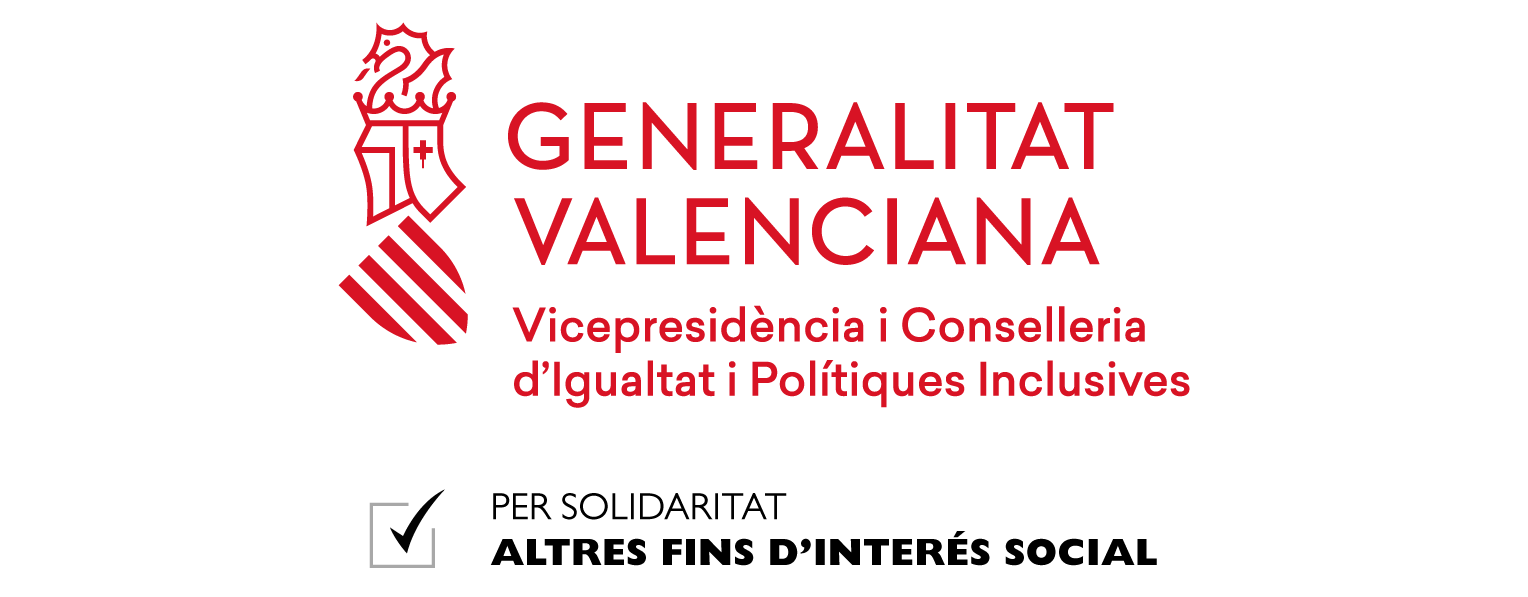 SE SOLICITA ADELANTAR LA PRESENTACIÓN DE LA SOLICITUD LO ANTES POSIBLE para evitar colapsar los servidores de red

Para dudas o consultas: irpf@gva.es
Para problemas técnicos relacionados con la plataforma: generalitat_en_red@gva.es 


Muchas gracias por vuestra atención